ECE 417, Lecture 10:Speech Perception
Mark Hasegawa-Johnson
10/3/2017
Content
Parseval’s Theorem: Cepstral Distance = Spectral Distance
What spectrum do people hear?  The basilar membrane
Frequency scales for hearing: mel, ERB
Filterbank coefficients and MFCC
Parseval’s Theorem
L2 norm of a signal equals the L2 norm of its Fourier transform.
Parseval’s Theorem: Examples
Parseval’s Theorem: DCT
Parseval’s Theorem: Vector Formulation
Parseval’s Theorem: Vector Formulation
What it means for KNN
Low-pass liftering smooths the spectrum
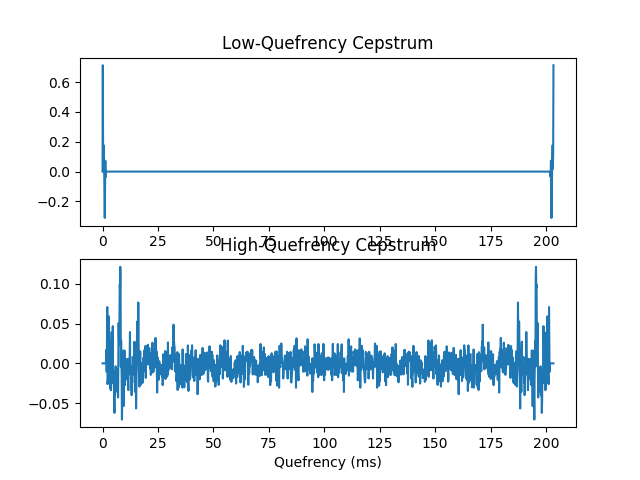 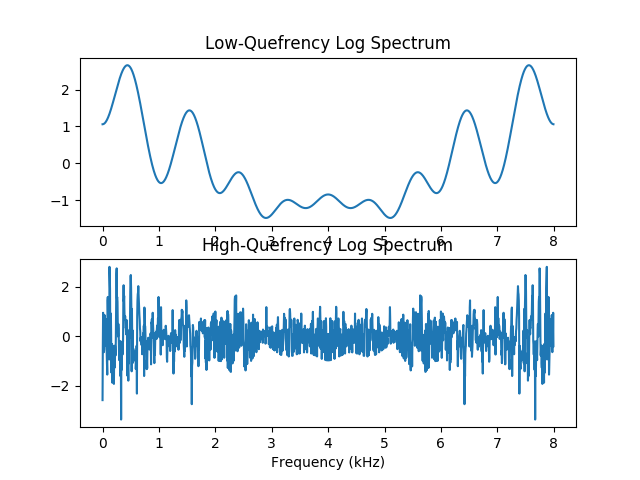 Low-pass liftered L2 norm
Low-pass liftered L2 norm
What spectrum do people hear?  Basilar membrane
Inner ear
Basilar membrane of the cochlea = a bank of mechanical bandpass filters
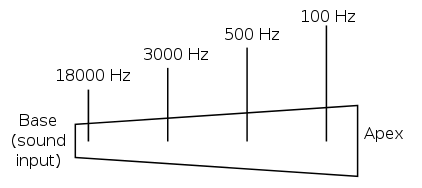 Frequency scales for hearing: mel scale, ERB scale
Mel-scale
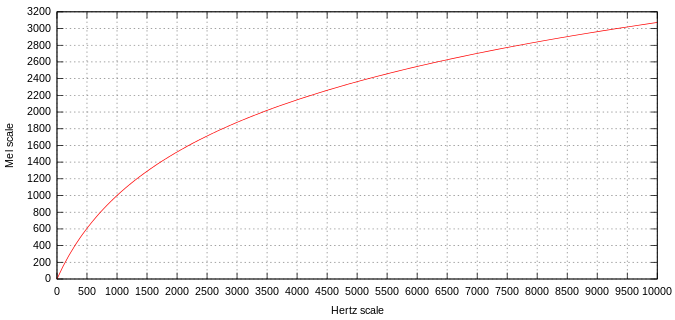 Critical bands
When two tones play at exactly the same frequency, users can’t tell the difference between x(t) versus x(t)+y(t) if y(t) is about 14dB below x(t)  (in other words, the summed power is 1.03 times the power of x(t) alone)
When x(t) and y(t) are at different frequencies, the masking power of x(t) is reduced
Model: assume that the reduced masking power of x(t) is caused because x(t) is coming in through the tails of the bandpass filter centered at y(t).
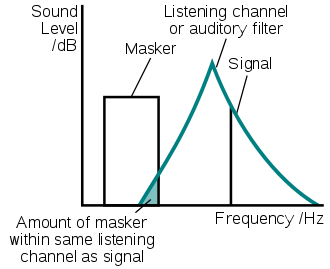 ERB scale
MFCC
Mel filterbank coefficients: convert the spectrum from Hertz-frequency to mel-frequency
Mel filterbank coefficients: convert the spectrum from Hertz-frequency to mel-frequency
Mel filterbank coefficients: convert the spectrum from Hertz-frequency to mel-frequency
MFCC: the full process
Summary
L2 distance(cepstra) = L2 distance(log magnitude spectra)
L2 distance(windowed cepstrum) = L2 distance(smoothed log magnitude spectrum)